Fishing
Pronouns
She is going fishing.
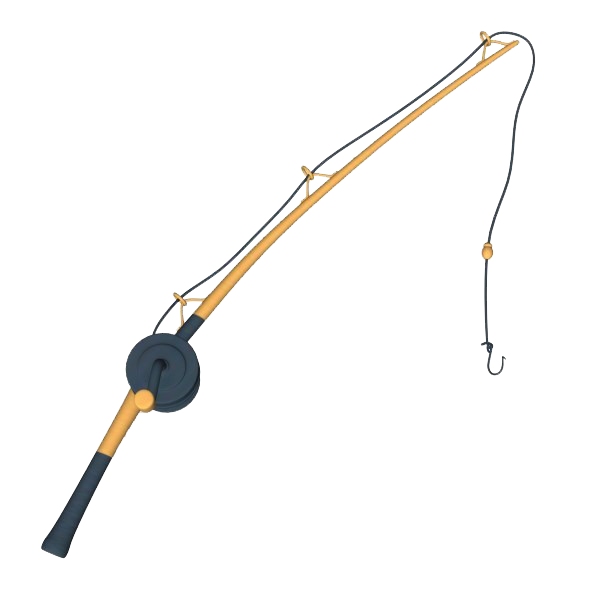 She is fishing.
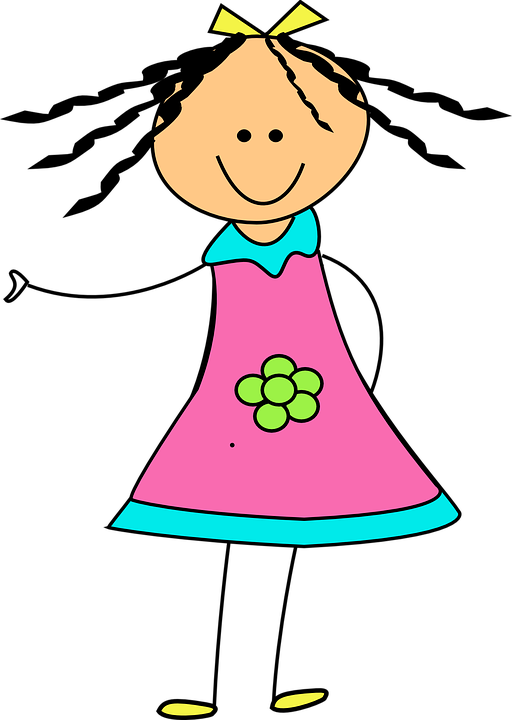 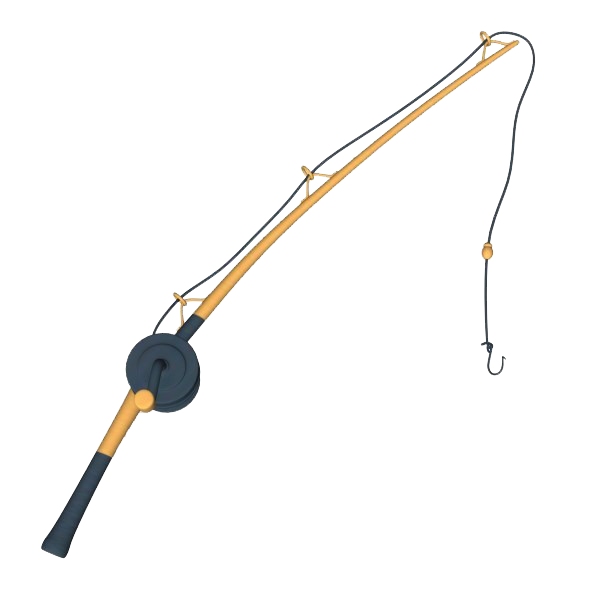 She caught a fish.
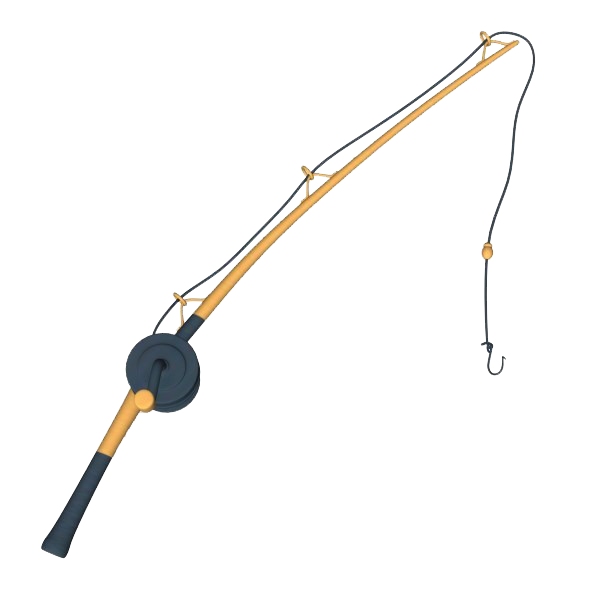 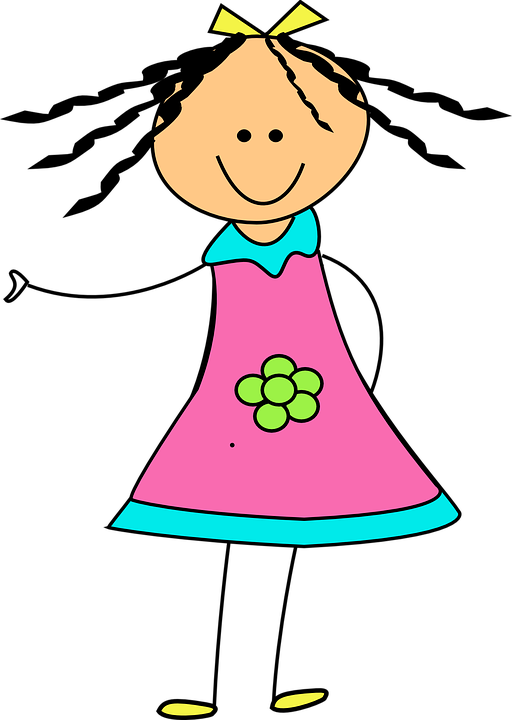 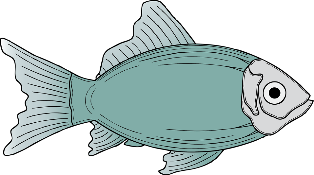 She is putting the fish in the net.
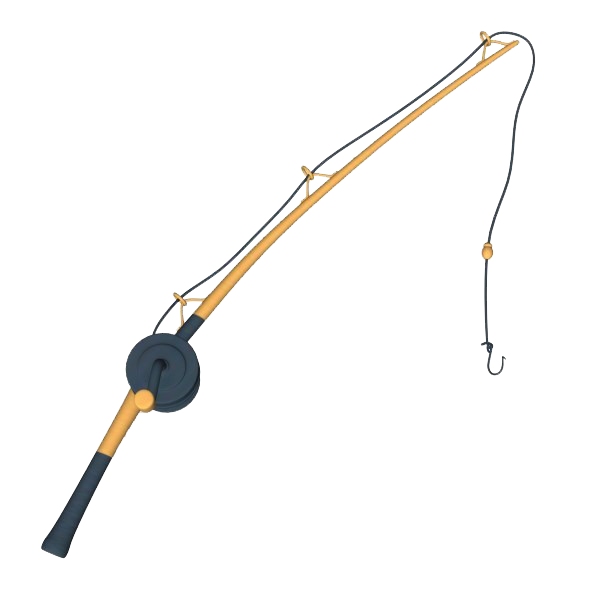 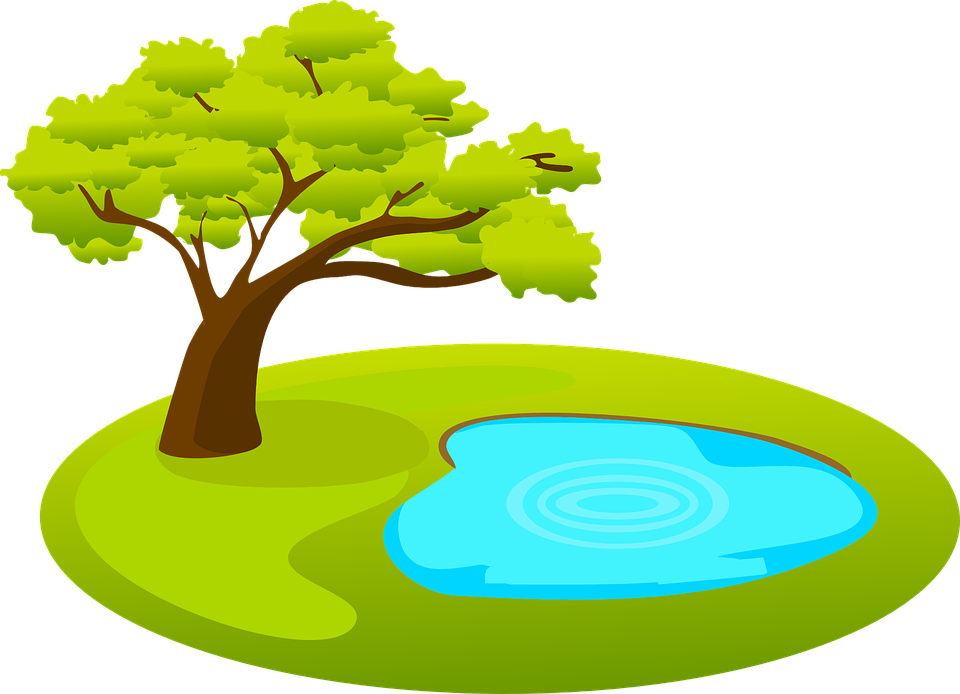 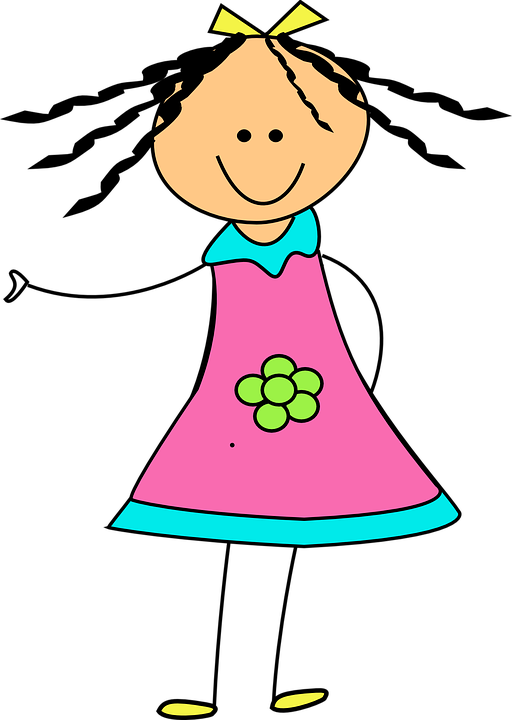 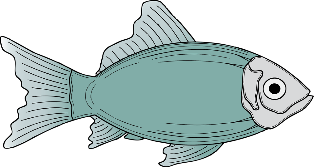 He is going fishing.
He is fishing.
He caught a fish.
He is putting the fish in the net.